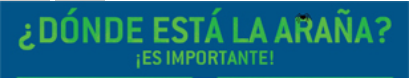 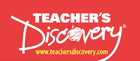 Frases Preposicionales
Prepositional phrases indicate where someone or something is located in relation to someone or something else
Utiliza el verbo “ESTAR” con las frases preposcionales
How you feel and WHERE YOU ARE,
   Always use the verb ESTAR!
ESTAR (en el presente)
A la izquierda
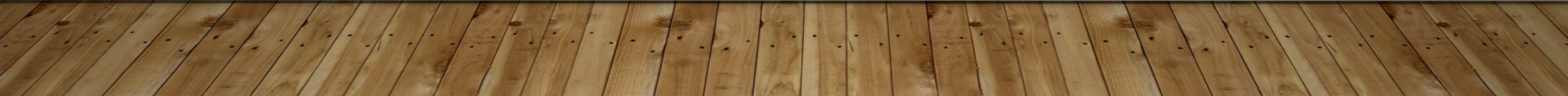 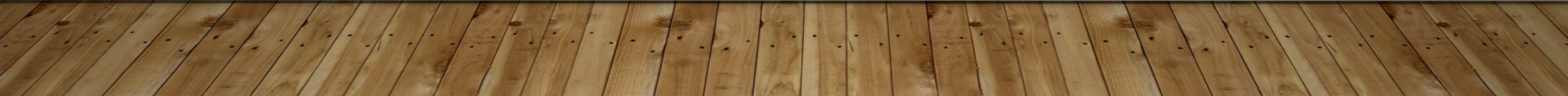 A La Derecha
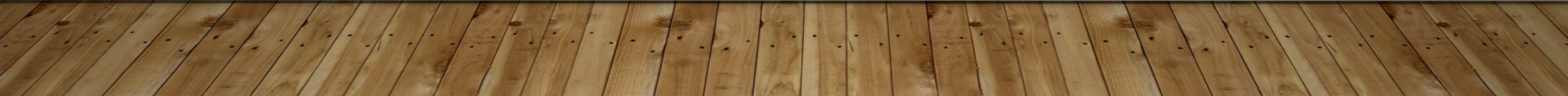 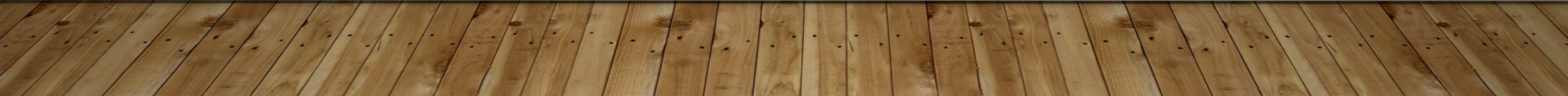 Arriba
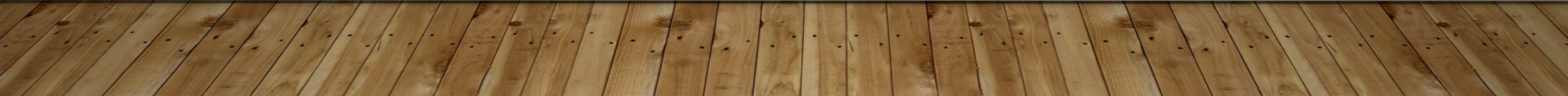 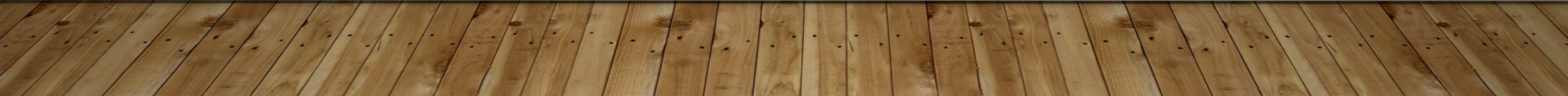 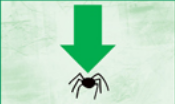 abajo
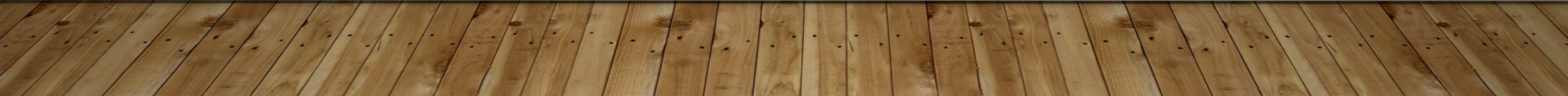 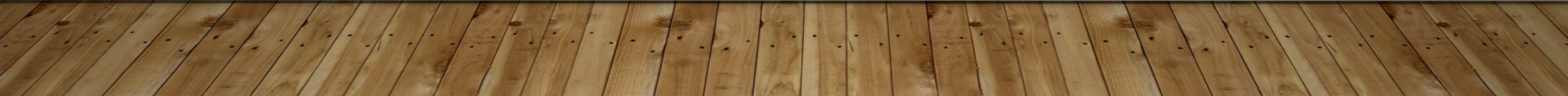 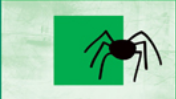 Enfrente de
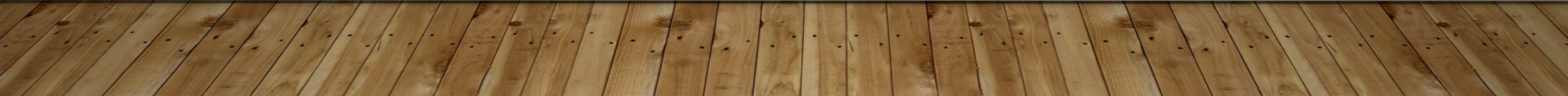 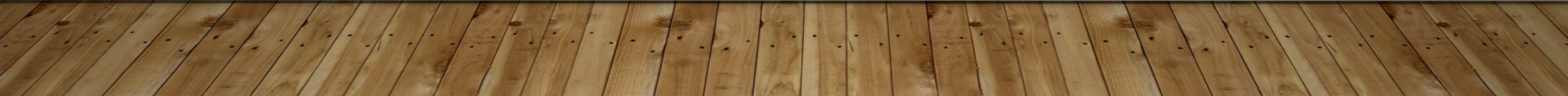 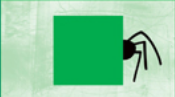 Detrás De
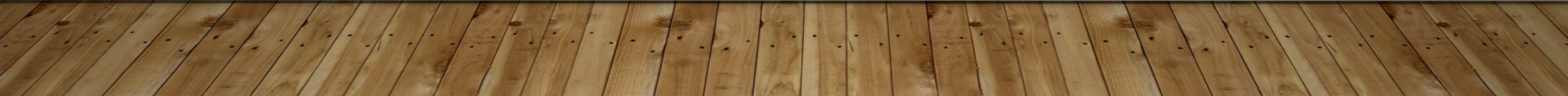 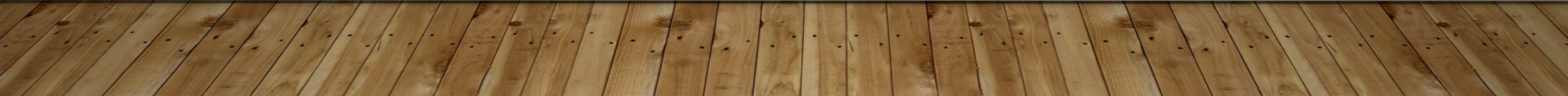 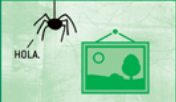 Arriba de
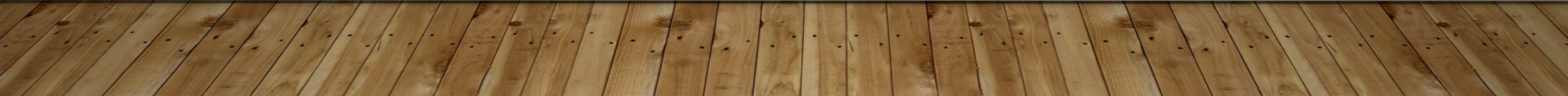 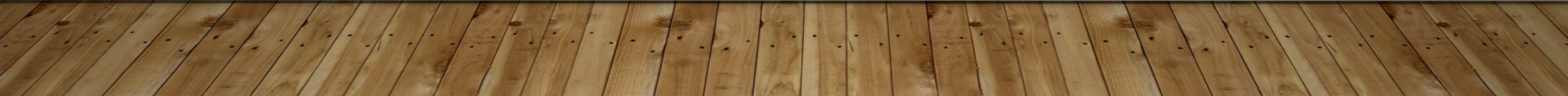 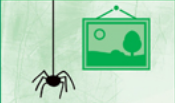 Abajo de
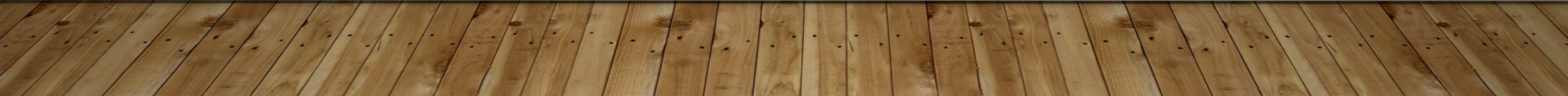 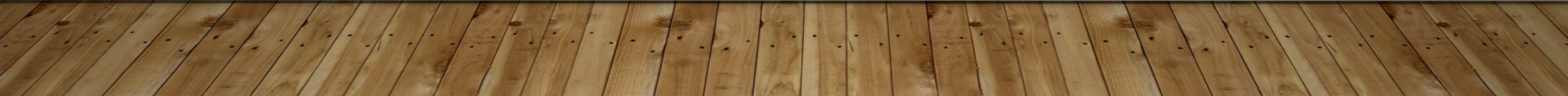 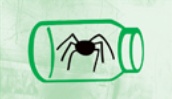 Dentro de / En
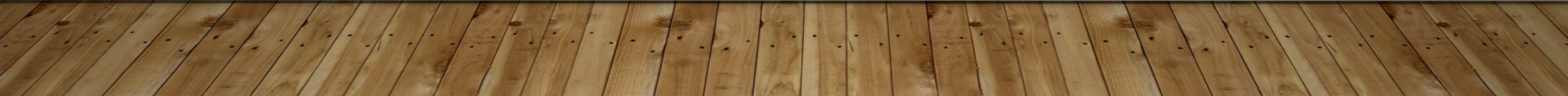 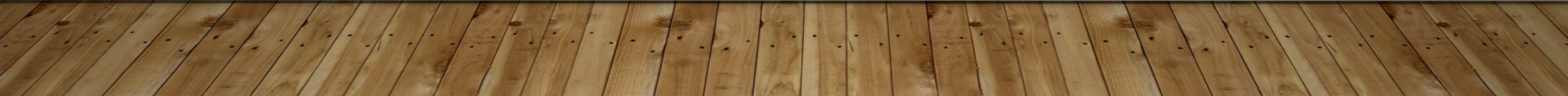 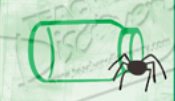 Afuera de
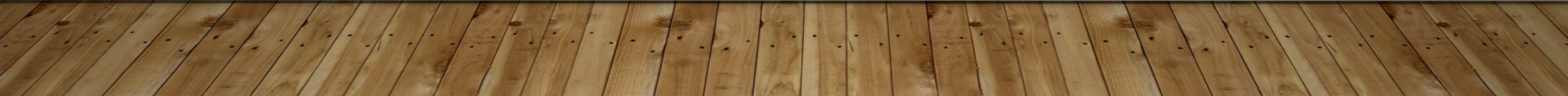 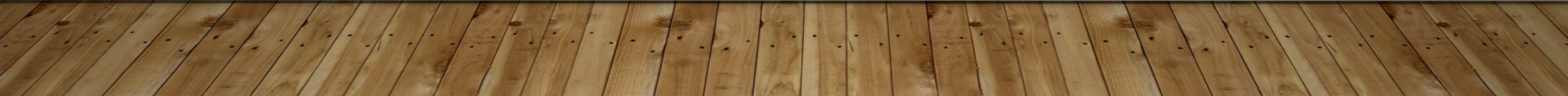 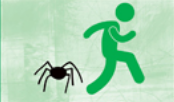 Cerca de
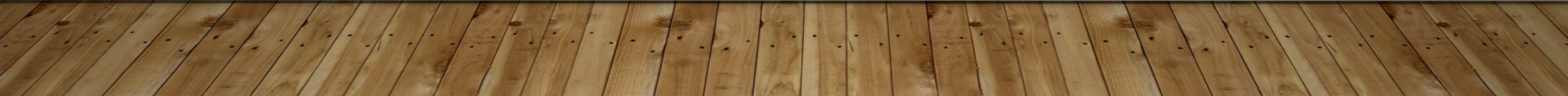 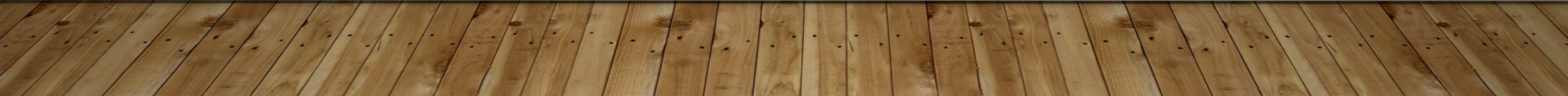 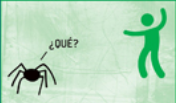 Lejos de
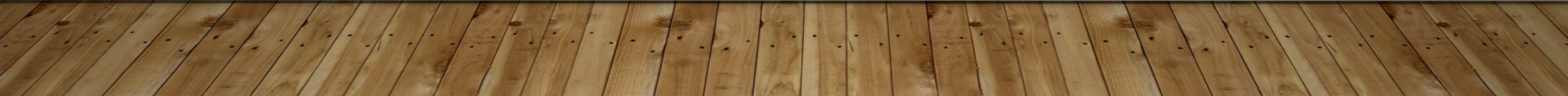 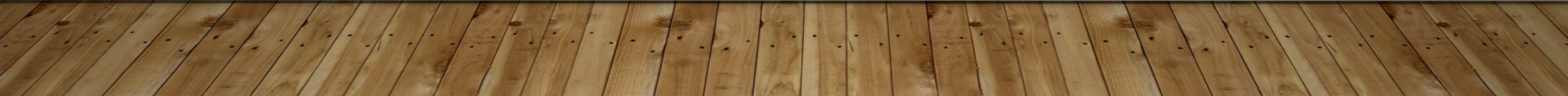 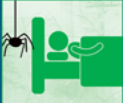 Al lado de
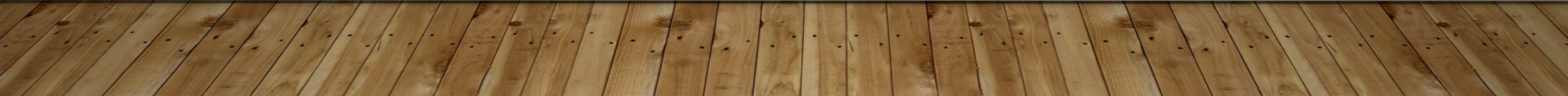 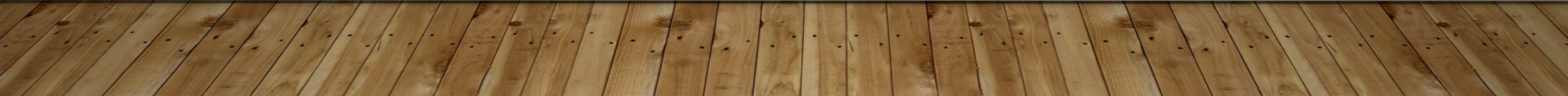 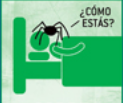 Sobre / encima de
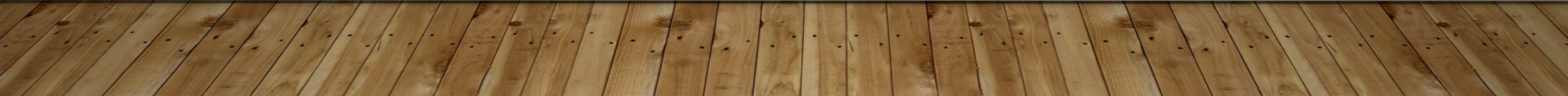 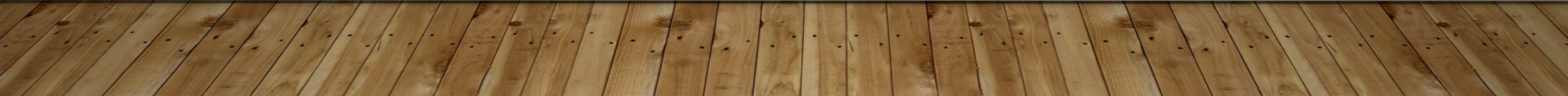 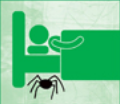 Debajo de
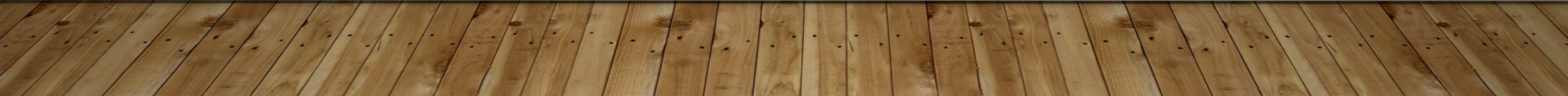 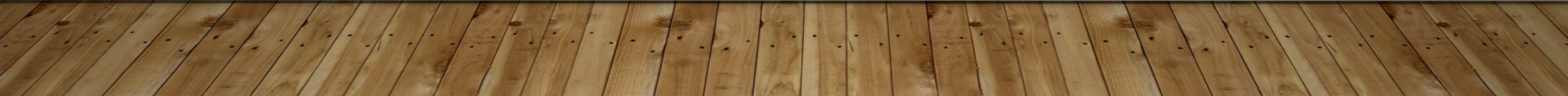 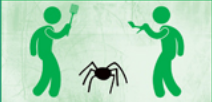 entre
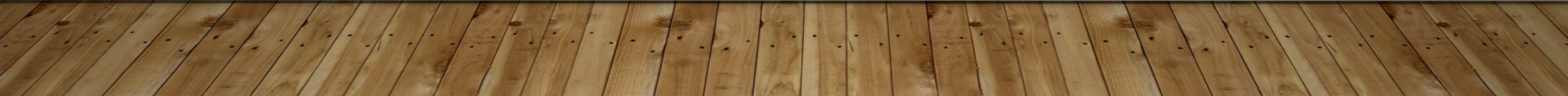 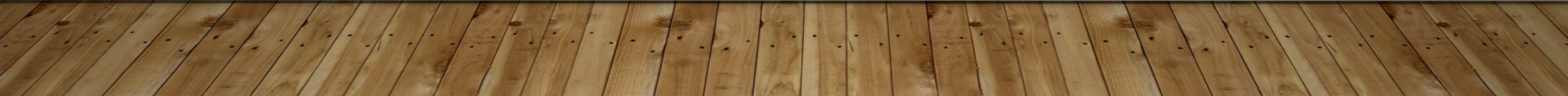 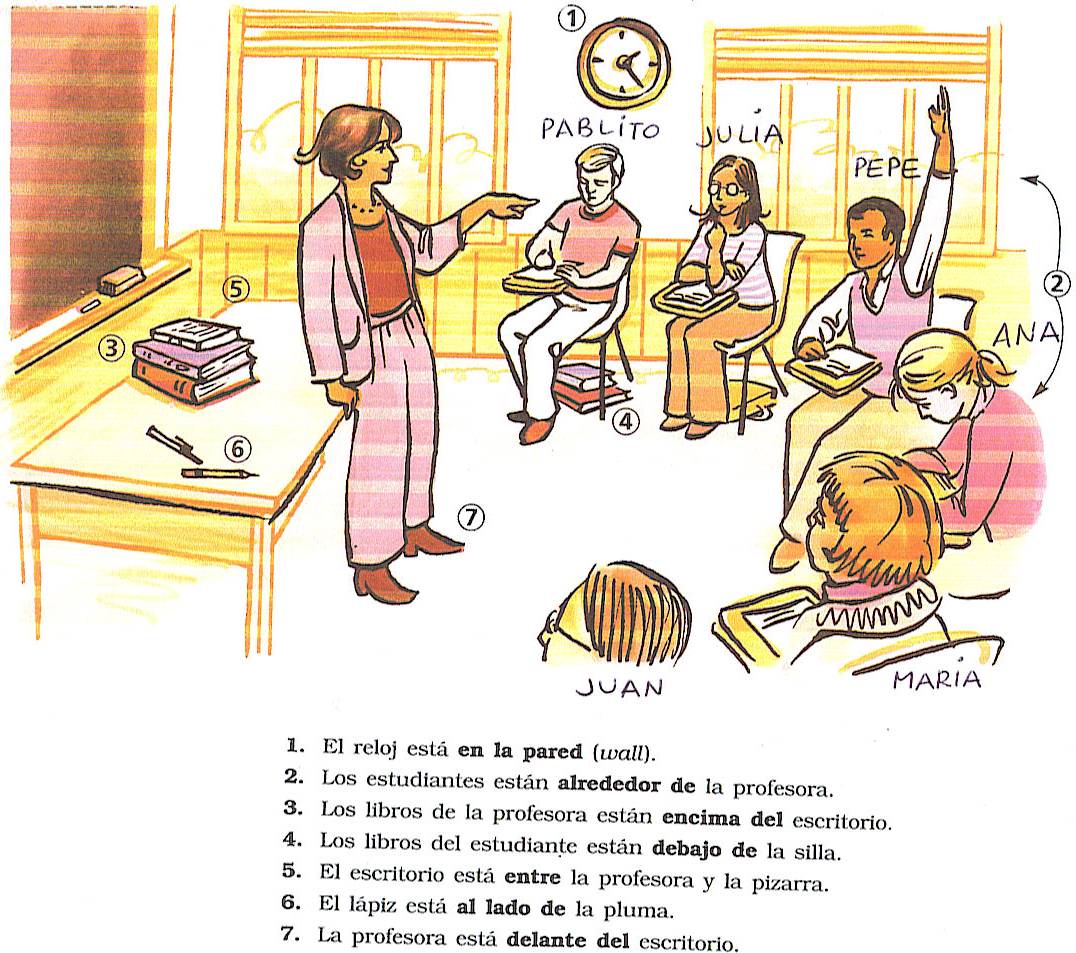 1.  El reloj está ________ las ventanas.
2.  La pizarra está ________ la profesora.
3.  El lápiz está __________ la pluma.  
4.  El escritorio está _____ la profesora y la pizarra.
5.  Julia está _________ Pepe.
6.  Juan está ________ Pablito.
7.  Ana está ___________ Pepe.
8.  Pablito, Julia y Pepe están __________ las ventanas.
9.  La profesora está _________ el escritorio.  
10.  Los libros de Pablito están ________ Juan.
entre
detrás de
cerca de
entre
a la izquierda de
lejos de
a la derecha de
cerca de
delante d
lejos de
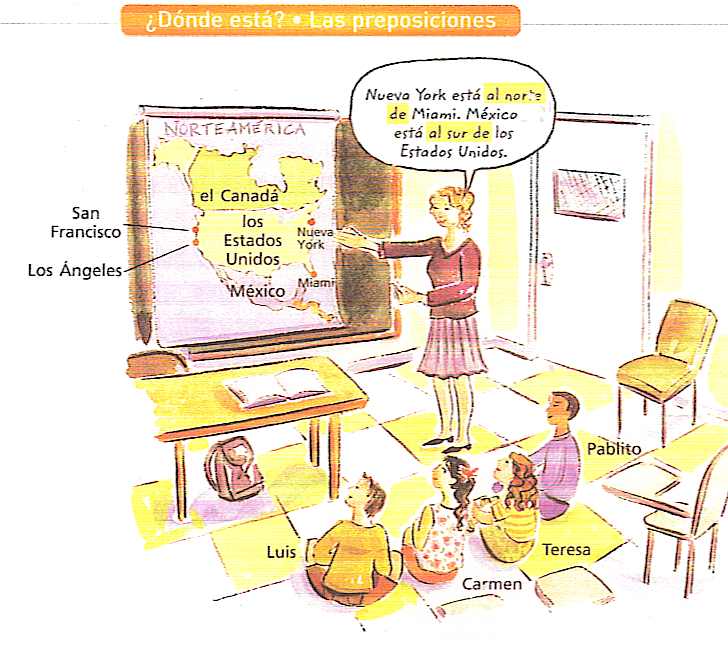 la silla 
Teresa
la profesora
la puerta
San Francisco
la mesa
el mapa
Este país está cerca de Paraguay. 
Está lejos de Venezuela. Está al lado de Chile y está  debajo de Bolivia. ¿Qué país es?

Este país está al lado del océano. Está cerca de Venezuela pero está lejos de Ecuador. Este país está debajo de Venezuela y está encima de Uruguay.  ¿Qué país es?

Este país está entre un país grande y otro pequeño. Está lejos de Brasil, pero está cerca de El Salvador. Está delante de Costa Rica y está detrás de Colombia. ¿Qué país es?